VPS1201 – Métodos quantitativos em Medicina Veterinária
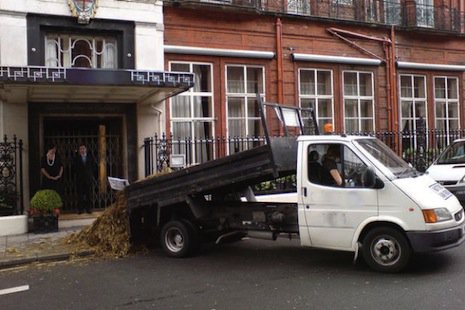 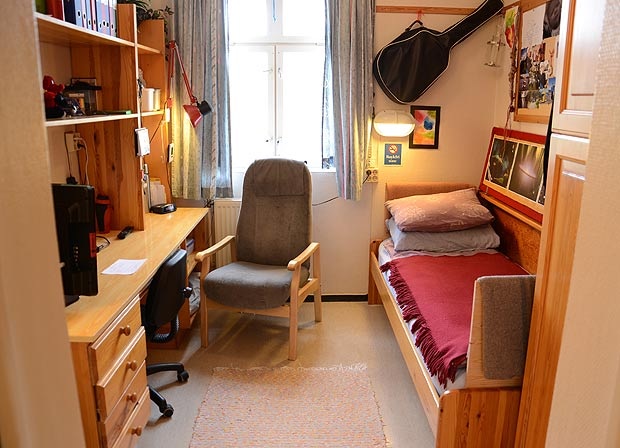 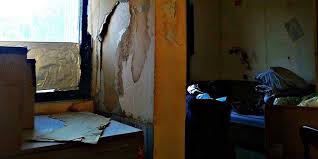 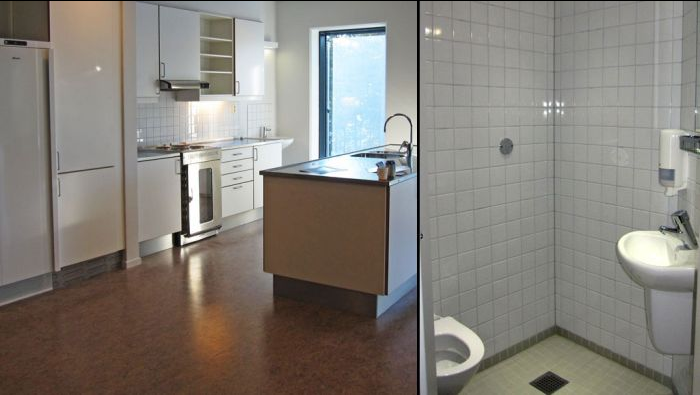 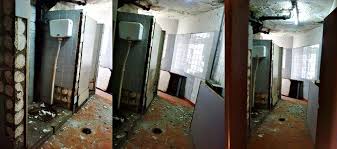 Dormitório de faculdade na Macedônia
Prisão na Noruega
Pra que estatística?
Pesquisa
Só pesquisa?
MAE110
Tipos de variáveis
Gráficos
Distribuições (normal e binomial)
Medidas de tendência central e dispersão
Estimação de parâmetros (média e IC)
Testes de hipótese
Qui-quadrado
Z
T de student
Regressão e correlação
Software
Objetivos desta disciplina
Formular adequadamente um teste de hipótese
Escolher o teste estatístico apropriado
Analisar saídas de programas de análise estatística, para responder à pergunta inicial formulada no teste de hipóteses
Quem
Prof. Zé Grisi  “Skato” 
Profa Denise Schwartz (Clínica Médica)
Marcos Bryan (VPS)
Marcos Amaku (FM-USP)
Daniel “Matungo” (75) – Monitor PAE (Pós-graduação)
Pedro “Pardal” (82) – Monitor graduação
Plataforma
Edisciplinas (antigo STOA)

E-mail: jgrisi@usp.br
Divisão em grupos e turmas
Grupos fixos ao longo da disciplina
Aulas Práticas: Não pode trocar de turma

Divisão dos grupos para trabalhos e exercícios será feita pelos docentes

Aula prática dia 14/08: turma A
Aula prática dia 21/08: turma B
E assim por diante
Datas importantes
P1: 25/10  (a revisar, slide seguinte)
P2: 06/12 
Seminários: 03/12 (segunda-feira)
Relatórios do trabalho ao longo do semestre
Cronograma
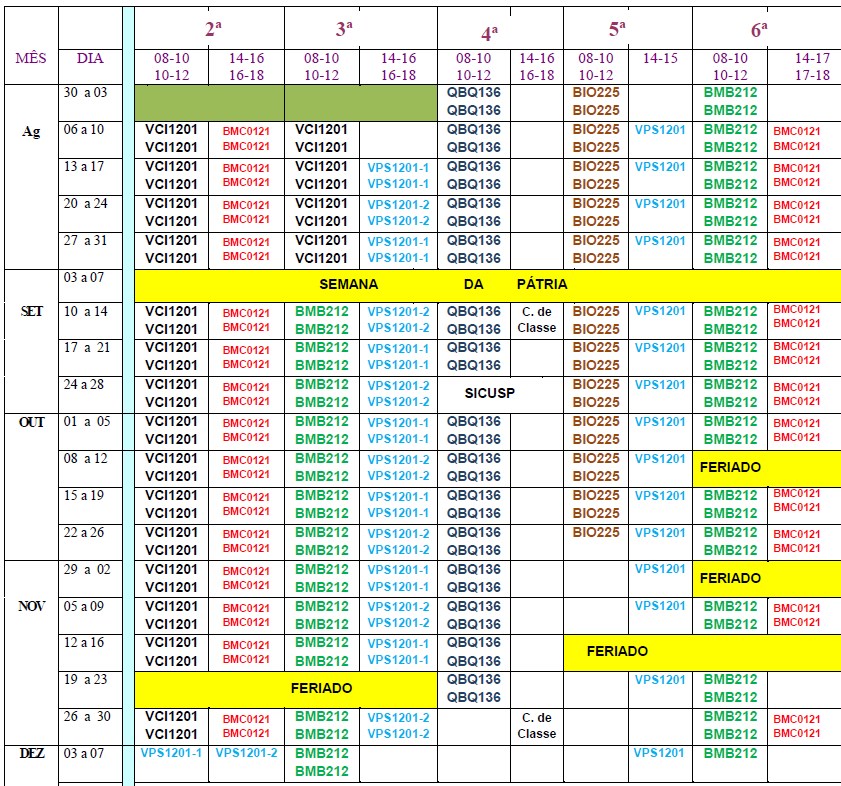 Em construção
Avaliação
Provas (P1 e P2)
Exercícios práticos
Trabalho
Nota trabalho =  80% Seminário + 20% Relatórios

Nota final = (P1 + P2 + Trabalho + Práticas) / 4
Trabalho
O objetivo do trabalho é aplicar os conceitos desenvolvidos na disciplina em um problema escolhido pelos alunos. 
Relatórios ao longo do semestre
Seminário
Local das aulas
FMVZ
Teóricas: Sala V
Práticas: Sala V / Sala multimídia / pró-aluno
Atendimento Psicológico
CAPS - SUS 
CVV - Telefone 141 (24 horas), pessoalmente ou pelo site www.cvv.org.br via chat, VoIP (Skype) e e-mail. Pinheiros-São Paulo Tel.: (11) 3083-4111 / Horário: 19 as 23 horas diariamente Rua Cardeal Arcoverde,562 
USP ACOLHE (Álcool e Drogas): http://www.usp.br/coseas/COSEASHP/COSEAS2010_Acolheuspprinc.html 
Instituto de Psicologia USP http://www.ip.usp.br/portal/index.php?option=com_content&view=category&id=43&Itemid=93 
Instituto Sedes Sapientiae : http://sedes.org.br/site/clinica-psicologica/atendimento/ 
PUC-SP: http://www.pucsp.br/clinica/ 
Lista: várias faculdades e organizações: http://www.semtranstorno.com.br/atendimentos-psicologicos-e-psiquiatricosgratuitos-ou-de-baixo-custo/
Bibliografia
Petrie A, Watson P. Statistics for Veterinary and Animal Science. Blackwell Science, Oxford, 1999.
Vieira S. Introdução à Bioestatística. 3.ed. Campus, Rio de Janeiro, 1980.
Magalhães MN, Lima ACP. Noções de Probabilidade e Estatística. Edusp, São Paulo, 2002.
MORETTIN, Pedro Alberto; BUSSAB, Wilton de Oliveira. Estatística básica. 6. ed. rev. atual. São Paulo: Saraiva, São Paulo: Saraiva, c2014.